Plan de développement des compétences
Le construire, le financer
Vos conseillers	

Vos leviers pour former et fidéliser
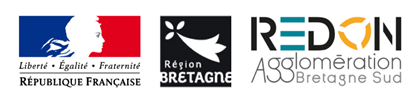 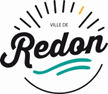 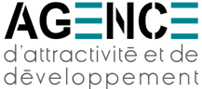 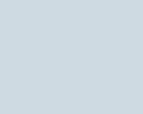 Les  missions d’un OPCO
Informer, conseiller et accompagner les entreprises dans leurs projets de formation et de recrutement, notamment dans le cadre du Plan de Développement des Compétences 

S’engager dans le développement des compétences des salariés des entreprises pour leur permettre de faire face à la transformation des métiers et aux nouveaux défis (environnement, digitalisation…)

Faire découvrir la diversité des métiers auprès du grand public

Financer et faciliter l’apprentissage et la professionnalisation des jeunes 

Anticiper les métiers et les compétences dont les entreprises vont avoir besoin demain 

Favoriser l’accès aux certifications permettant une meilleure et rapide insertion professionnelle
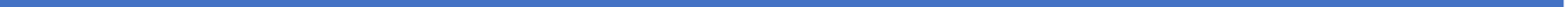 11 OPERATEURS DE COMPETENCES
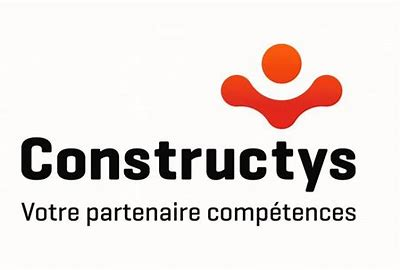 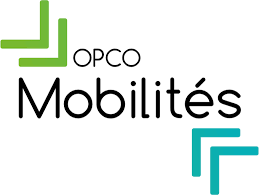 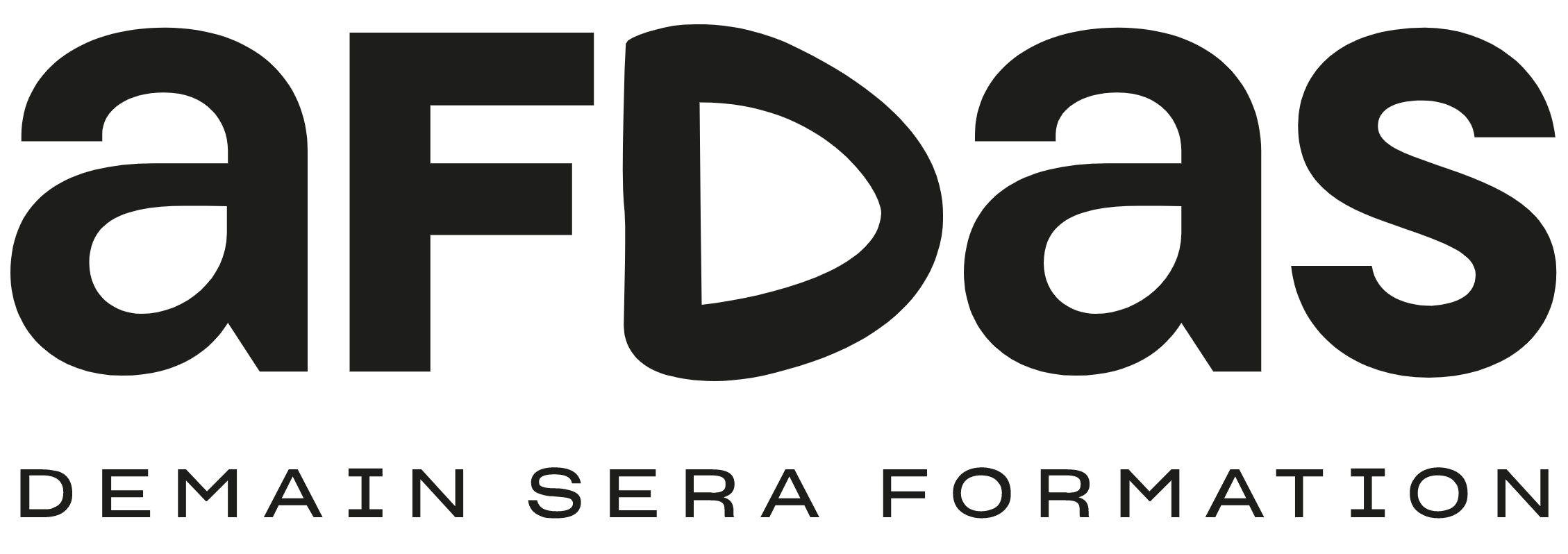 Culture, Industries créatives, médias, communication, télécommunications, sport, tourisme, loisirs, divertissement
https://www.afdas.com
Bâtiment, Travaux publics
Négoce de bois et de matériaux de construction
https://www.constructys.fr
Transport routier, maritime
Services de l’automobile
https://www.opcomobilites.fr
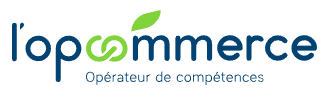 Fiches d’identité 
11 OPCO 
de Bretagne
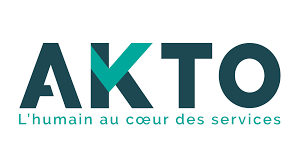 Commerce (commerce détail, vente à distance, grande distribution…)
https://www.lopcommerce.com
Propreté, travail temporaire, Sécurité
Commerce de gros, hôtellerie-restauration,
Organismes de formation, environnement…
https://www.akto.fr
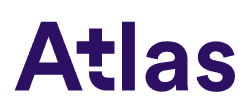 Banque, assurance, bureaux d’études techniques
Société de conseil, experts comptables
https://www.opco-atlas.fr
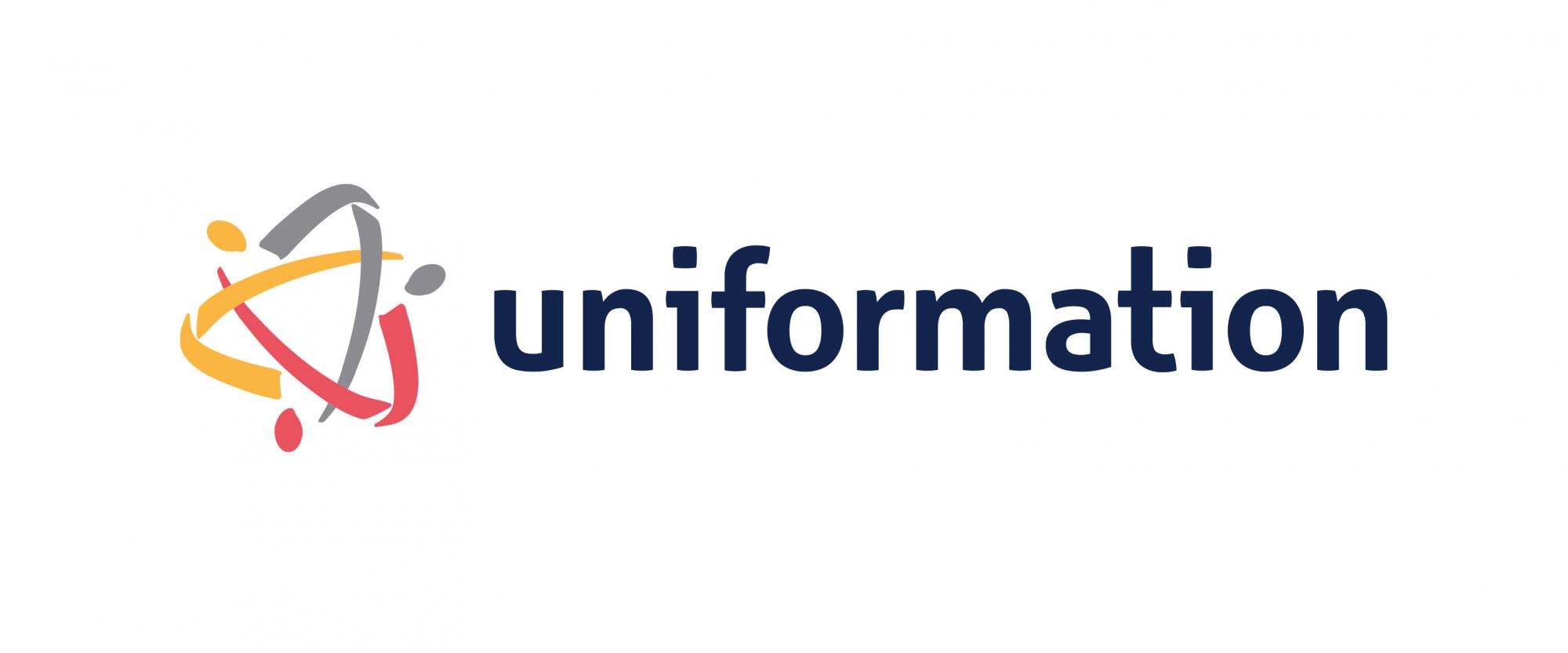 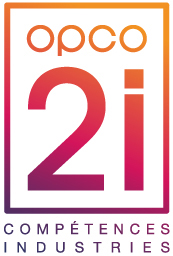 Economie sociale, habitat social
Services aux personnes, insertion, sport
Enseignement formation
https://www.uniformation.fr
Interindustries (chimie, métallurgie, plasturgie, électronique, textile, industries pharmaceutiques…)
https://www.opco2i.fr
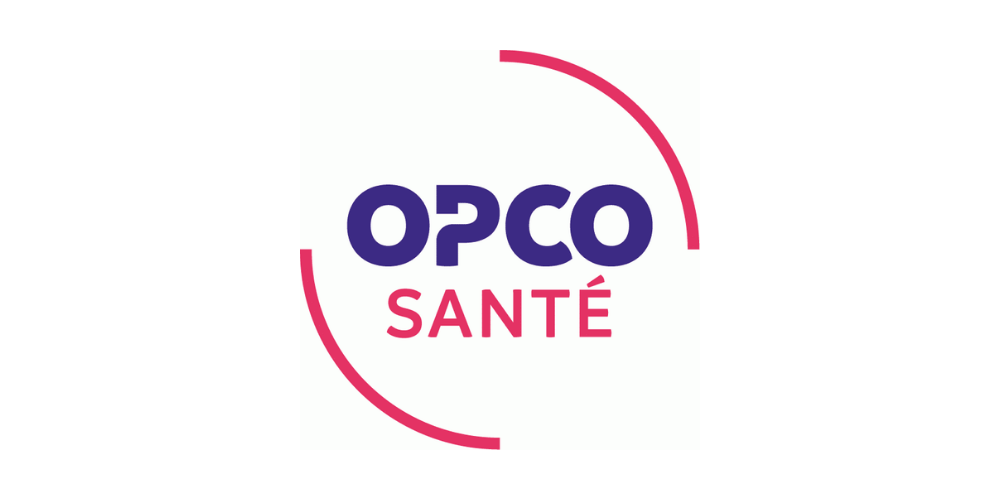 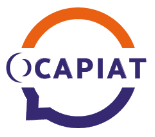 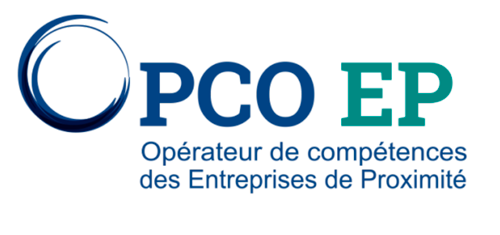 Entreprises et exploitations agricoles, pêche
Acteurs du territoire, entreprises du secteur alimentaires,
Professionnels des activités maritimes…
https://www.ocapiat.fr
Artisanat, commerce de proximité 
Professions libérales, particuliers employeurs 
https://www.opcoep.fr
Santé, médico-social, Social
https://www.opco-sante.fr
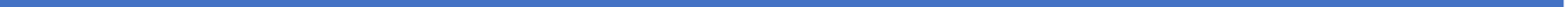 Un accompagnement de proximité pour l’industrie
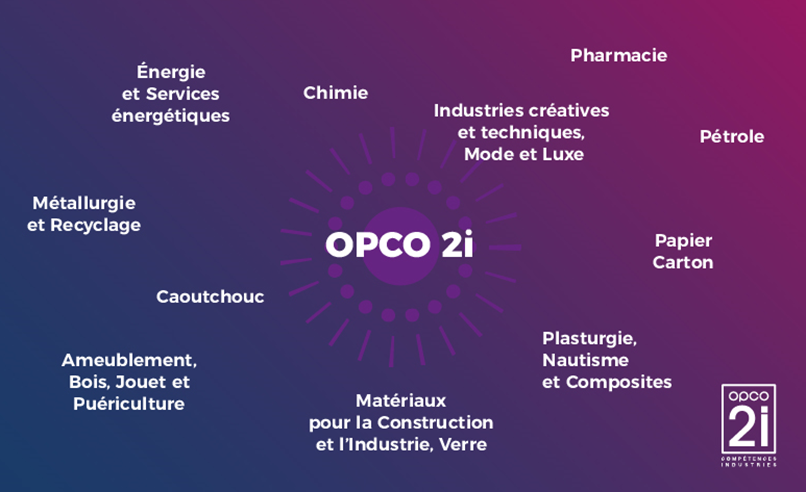 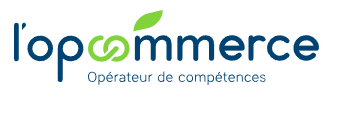 Au service des compétences du commerce
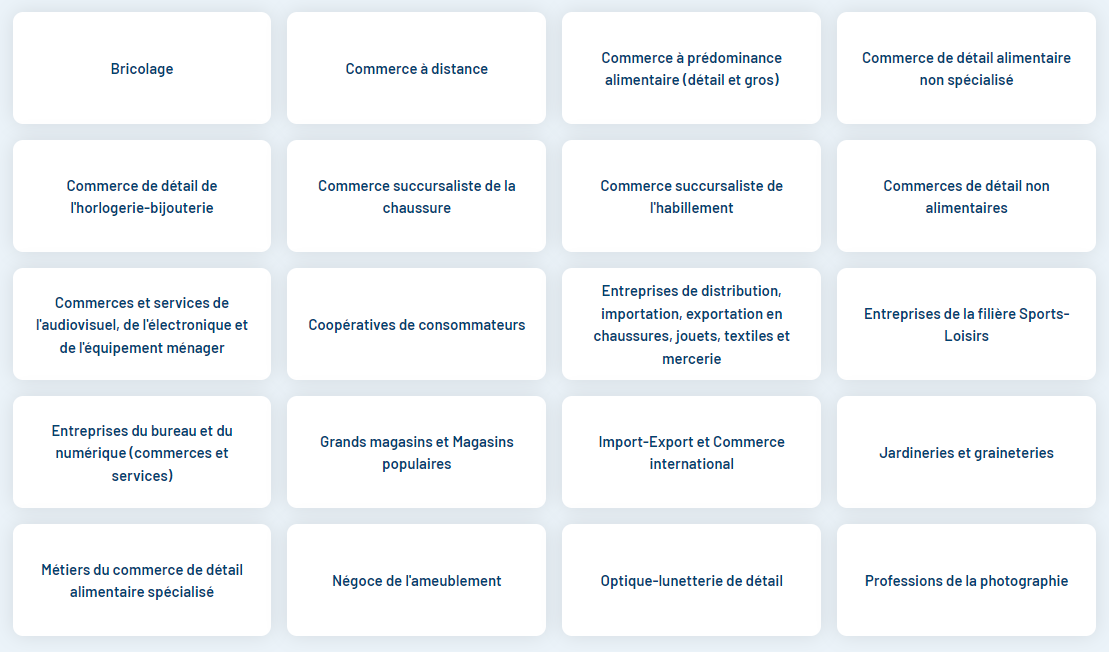 La formation comme cœur de métier

L'alternance par excellence

La prospective pour garder une longueur d'avance

L'emploi comme vecteur de performance
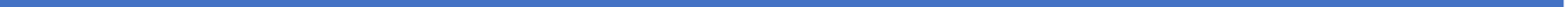 Les secteurs de la cohésion sociale
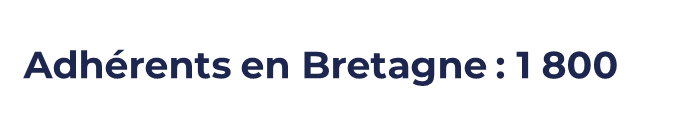 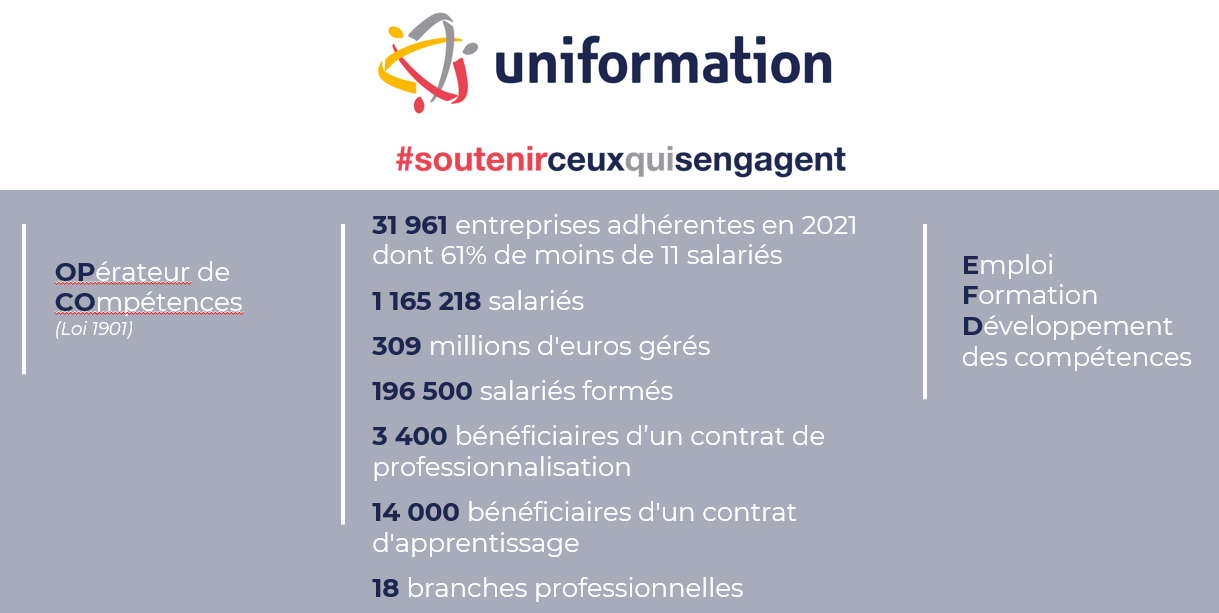 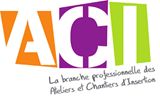 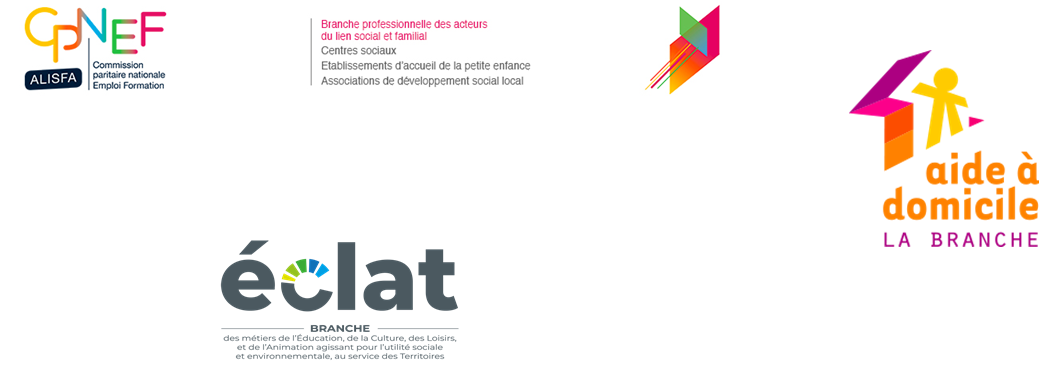 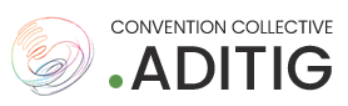 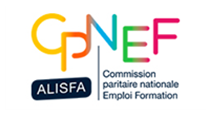 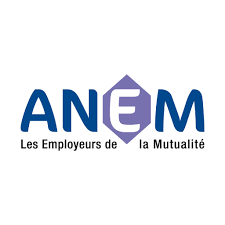 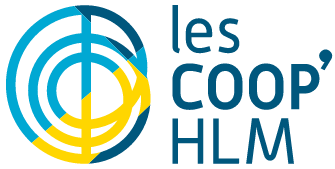 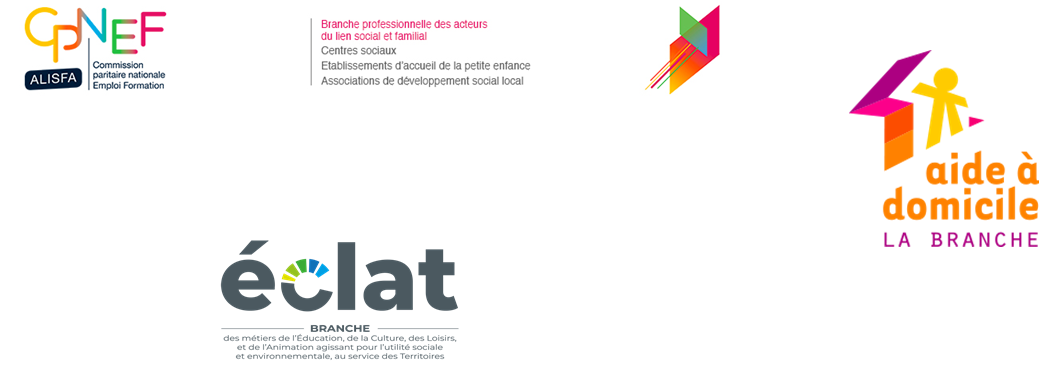 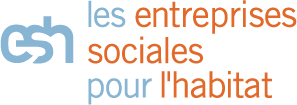 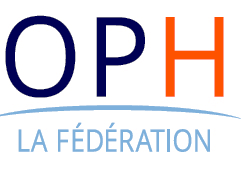 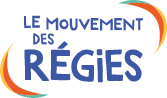 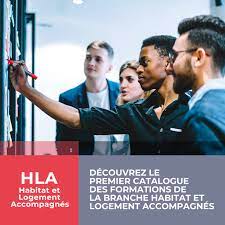 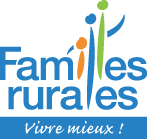 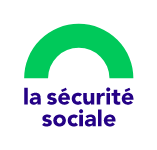 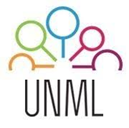 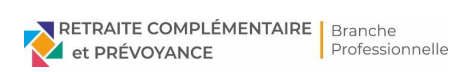 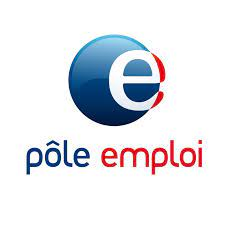 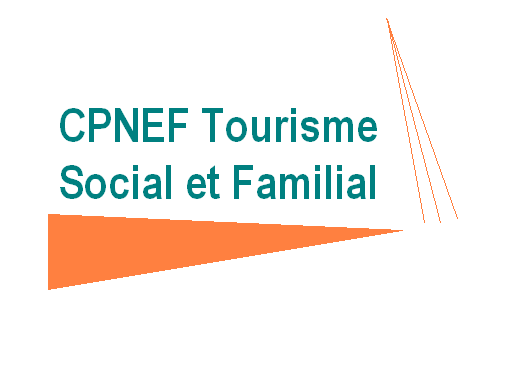 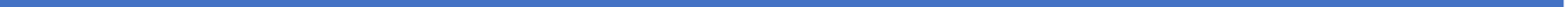 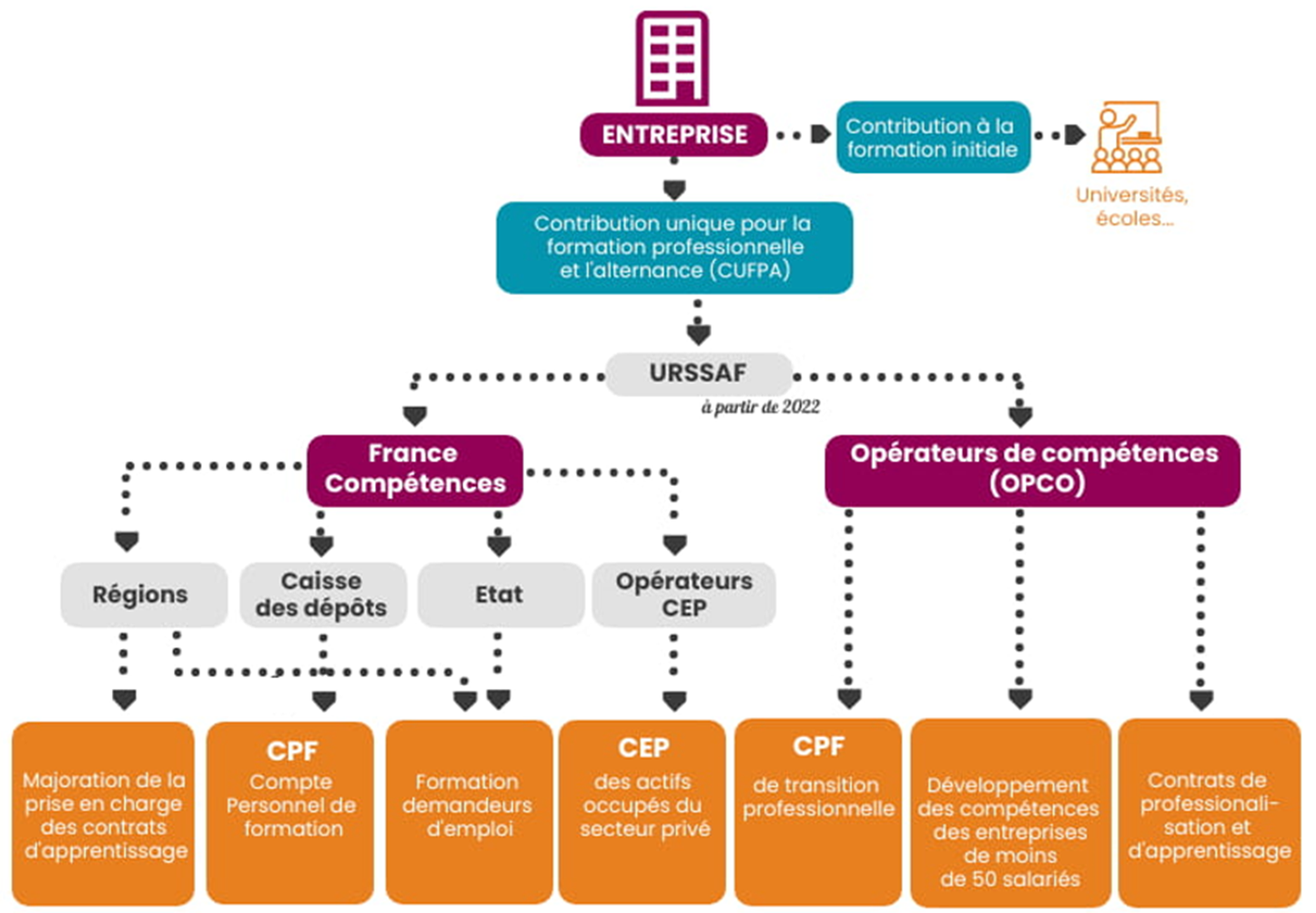 Affectation du produit des contributions légales des employeurs pour la formation et l’apprentissage
10,987 milliards €
5,20 %
500 millions €
5,72 %
550 millions €
71,35 %
6,855 milliards €
1,04 %
100 millions €
16,58 %
1,602 milliards €
800 millons €
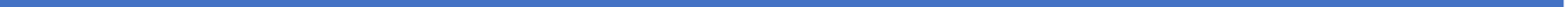 La Formation… un levier de fidélisation
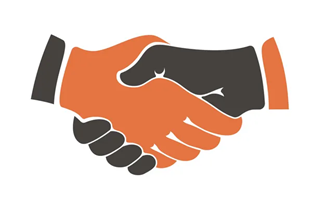 Plan de développement des compétences

Contenu, formalisme, objectifs, financement


Identifier les besoins

Prestation de Conseil en Ressources Humaines

Entretien Professionnel

Conseil en Evolution Professionnelle

Dispositif TransCo et Projet de Transition Professionnelle
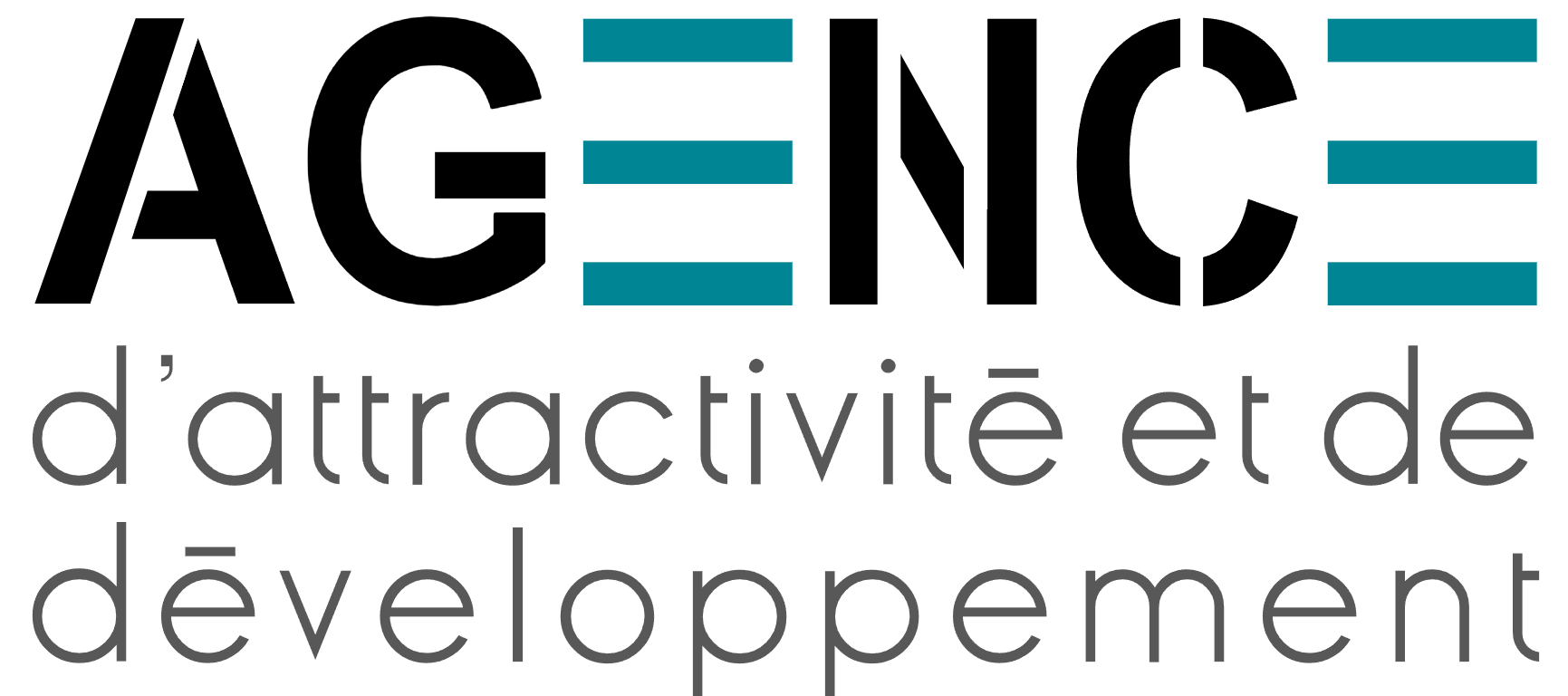 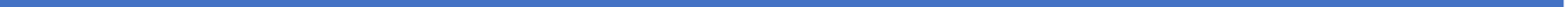 Comment contribuer à l’évolution professionnelle de vos salariés ?
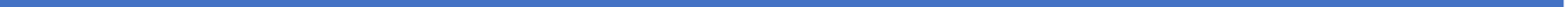 Le Plan de Développement des Compétences, un outil de pilotage
Ensemble des actions de formation professionnelle décidées par l’employeur.

« L'accès des salariés à des actions de formation professionnelle est assuré :
1° A l'initiative de l'employeur, le cas échéant, dans le cadre d'un plan de développement des compétences ;
2° A l'initiative du salarié, notamment par la mobilisation du compte personnel de formation ;
3° Dans le cadre des contrats de professionnalisation.»
Article L.6312-1 du code du travail

L’élaboration d’un plan de développement des compétences peut concerner toutes les entreprises quelle que soit leur taille. 
La mise en œuvre ou non d’un plan de développement des compétences relève de la décision pleine et entière de l’employeur, après consultation des représentants du personnel.
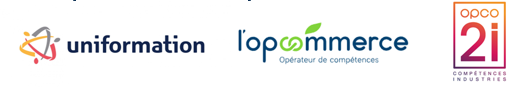 Comment contribuer à l’évolution professionnelle de vos salariés ?
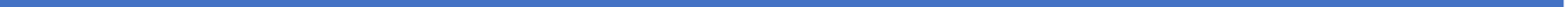 D’après vous, la loi impose-t-elle une forme au Plan de Développement des Compétences?
Pas de forme spécifique exigée. 
Cela peut être un document papier ou informatique, un tableau Excel ou un document Word etc.
Action de l’employeur

Il élabore ce plan en tenant compte de l’obligation 
d’assurer l’adaptation au poste de travail des salariés 
et de veiller au maintien de leur capacité à occuper un emploi.
L’employeur a également une obligation de formation générale à la sécurité
Article L 4121-1 et L 4121-2 du code du travail


Le financement               contacter votre conseiller Opco
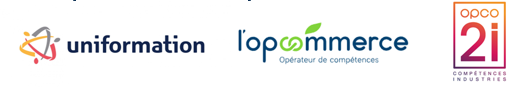 Comment contribuer à l’évolution professionnelle de vos salariés ?
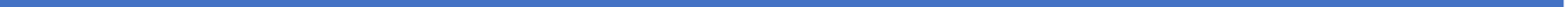 Contenu du Plan de Développement des Compétences
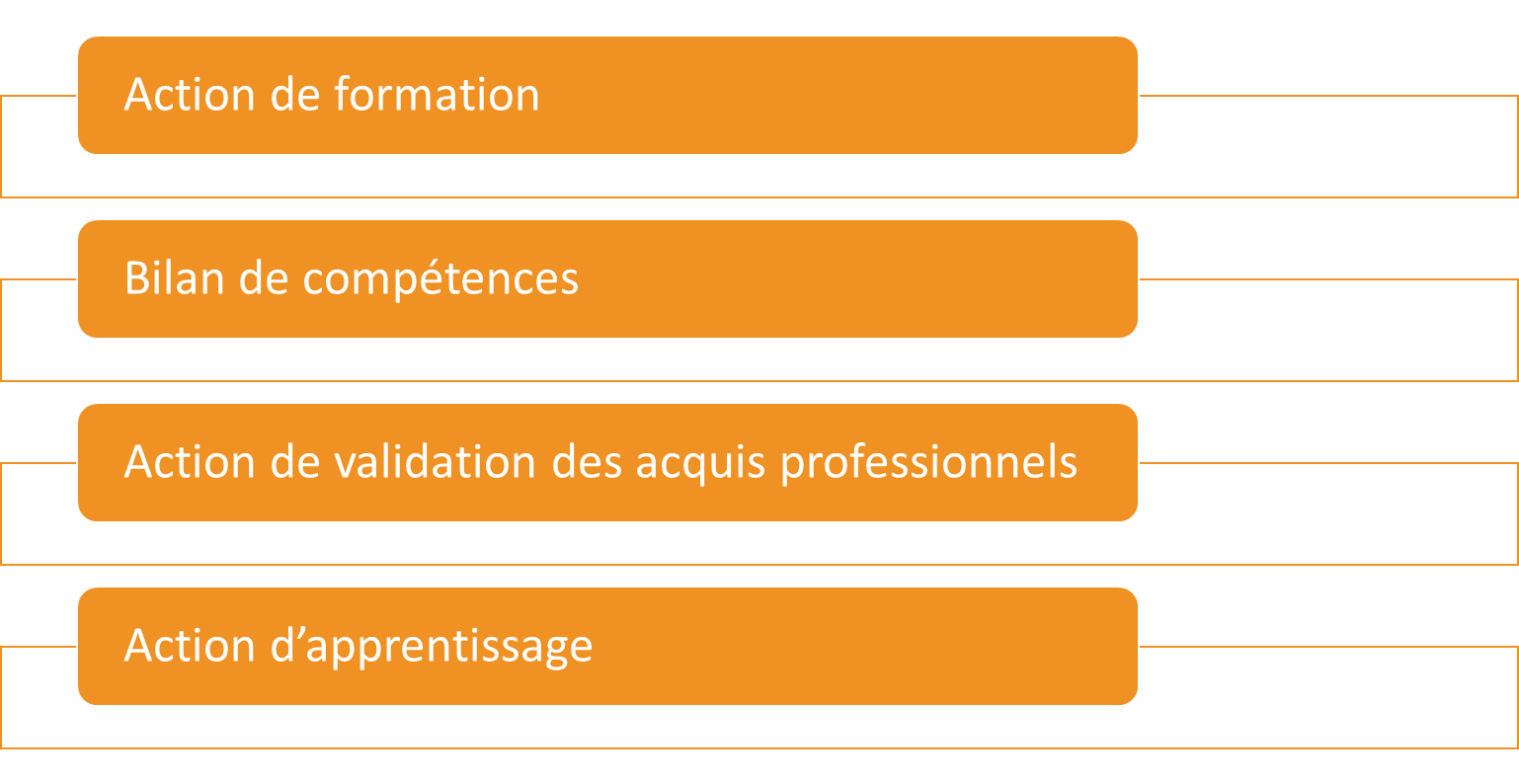 Son objectif / les impacts
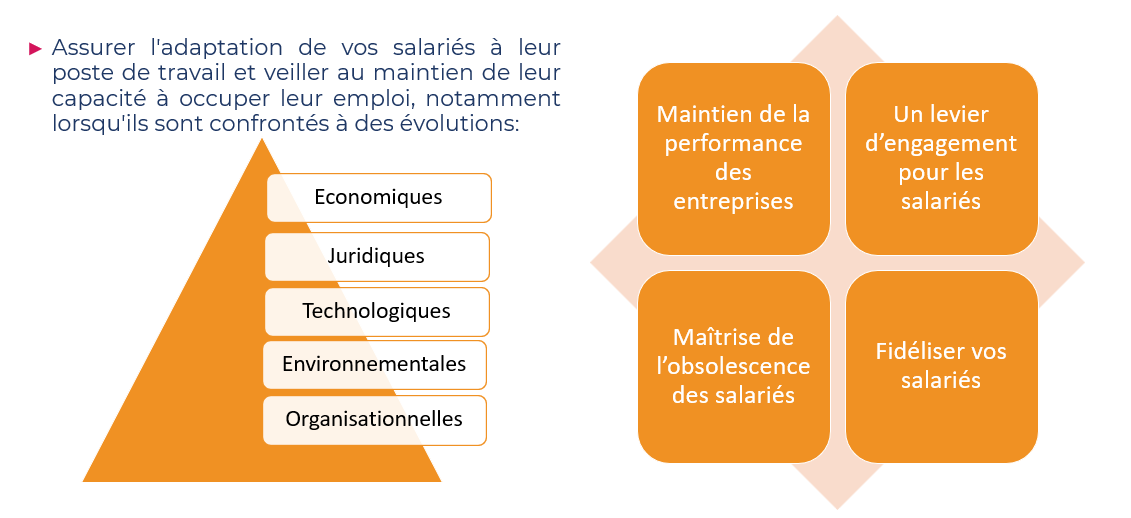 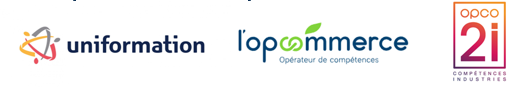 Comment identifier les besoins ?
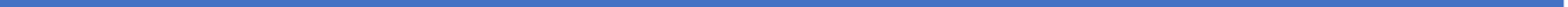 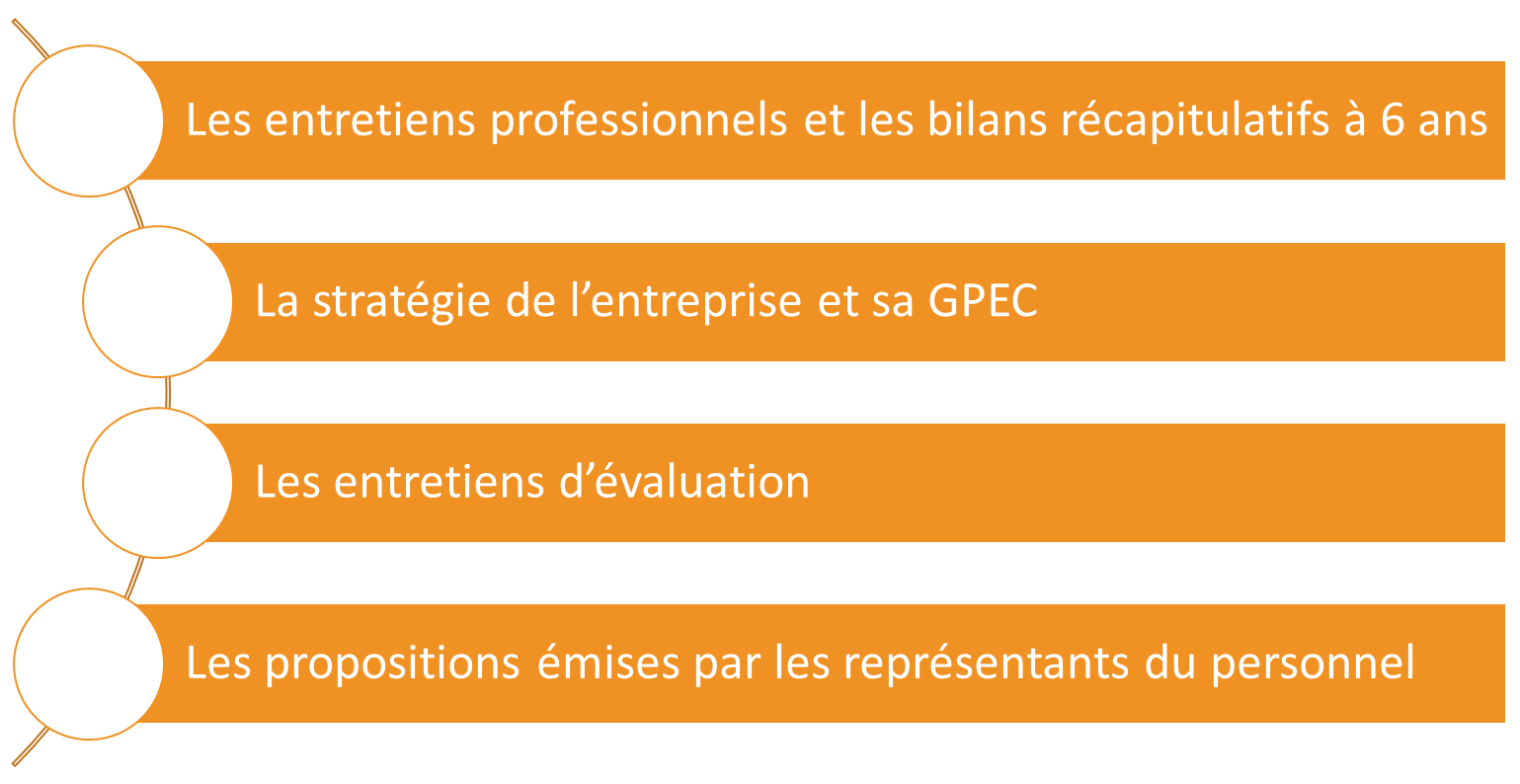 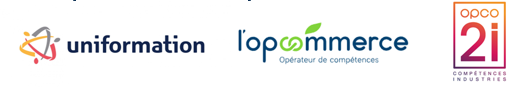 Les opérateurs du Conseil en Evolution Professionnelle
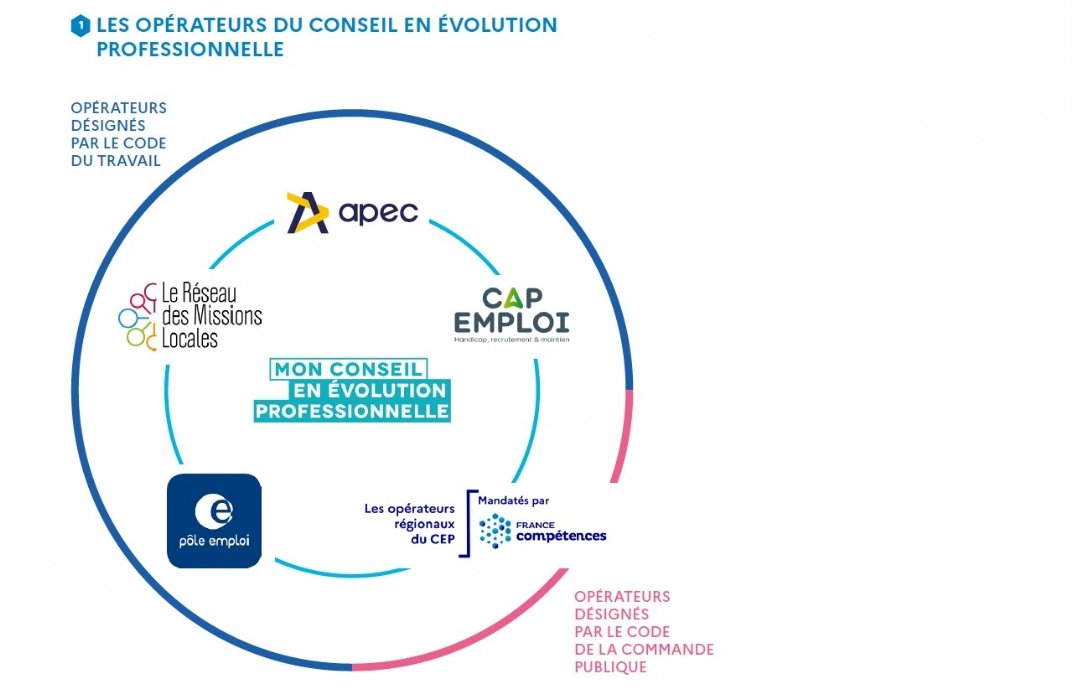 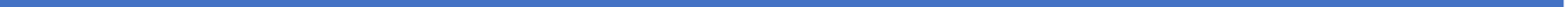 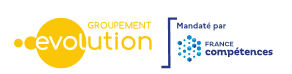 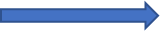 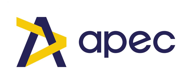 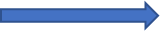 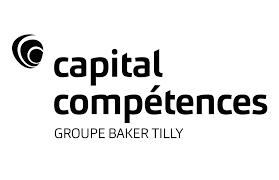 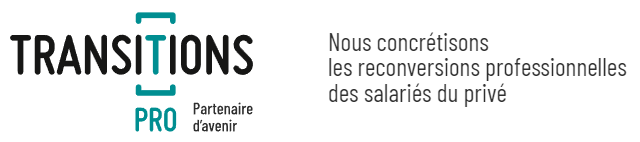 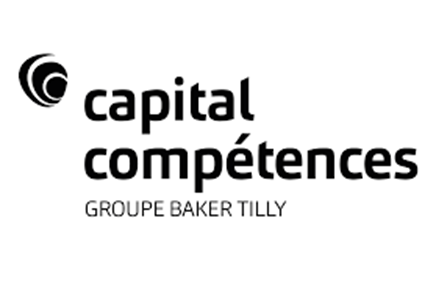 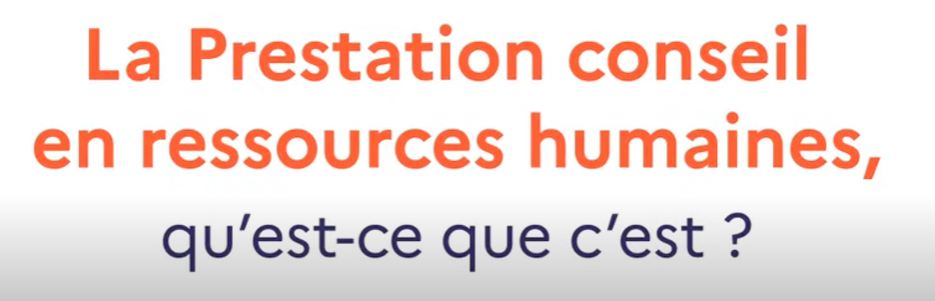 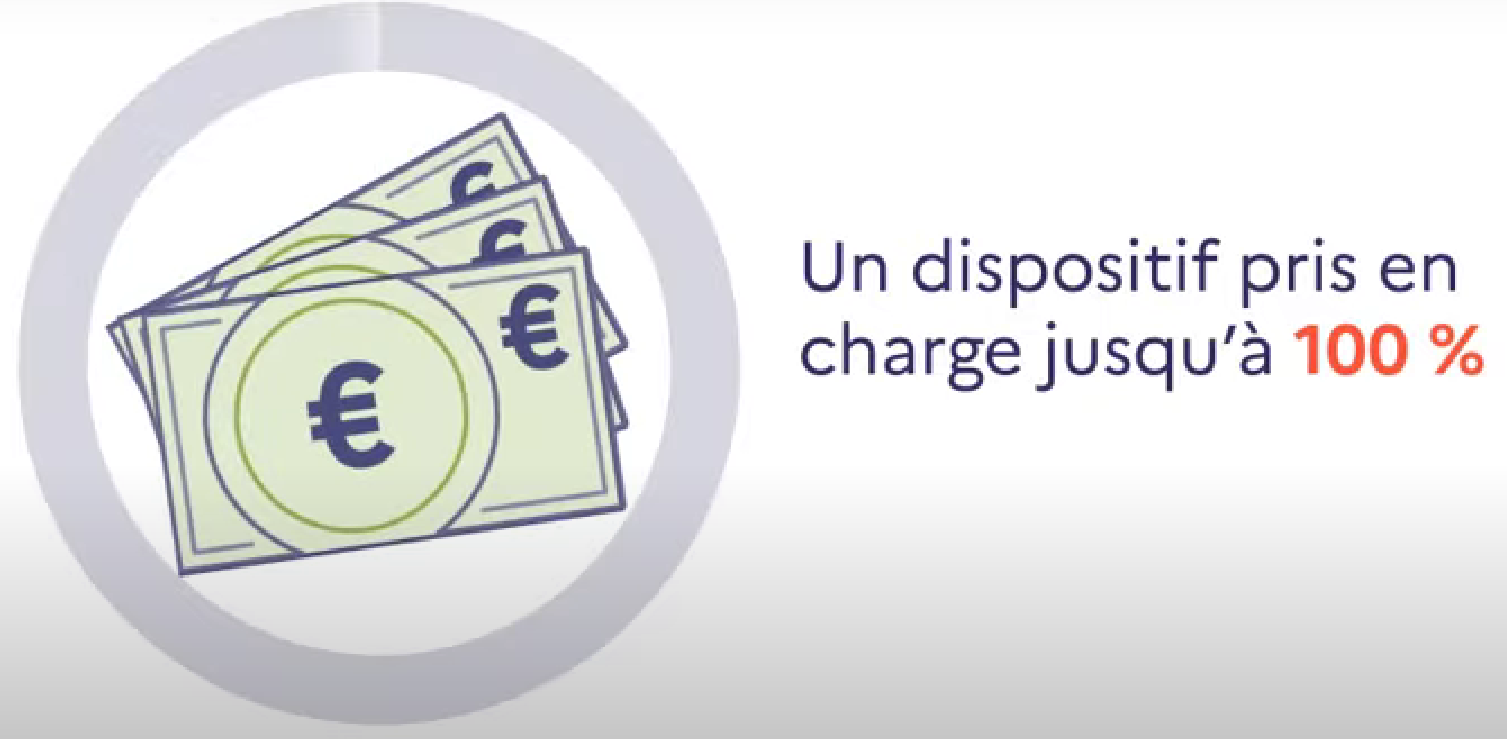 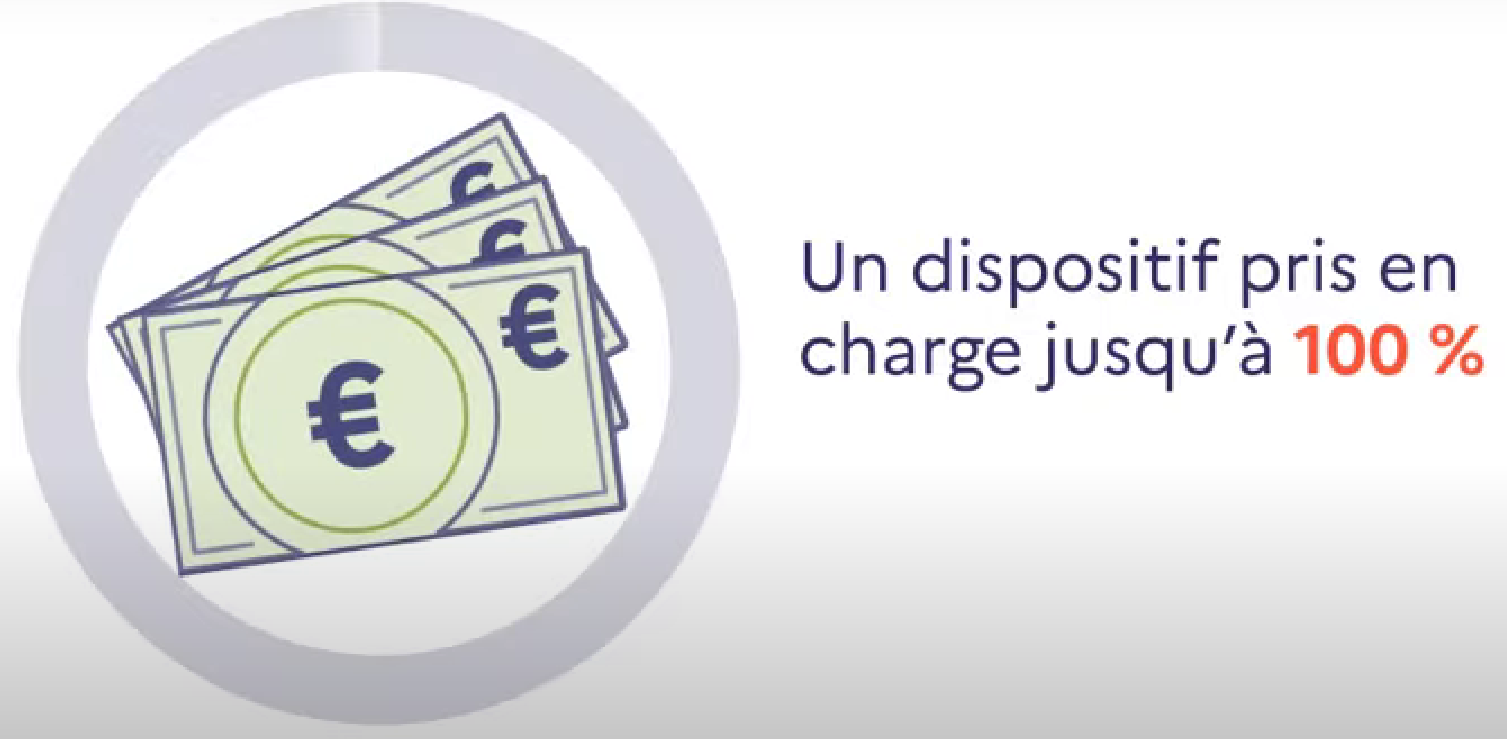 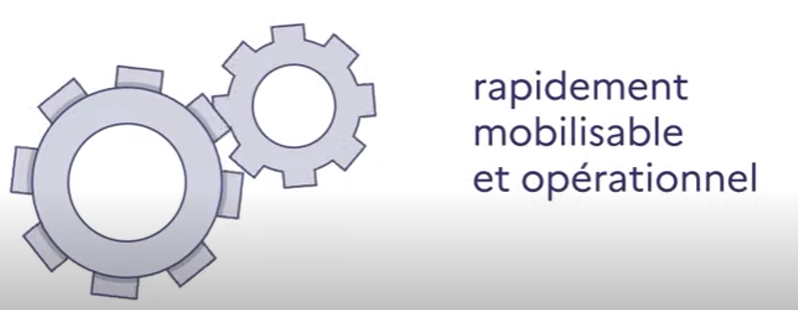 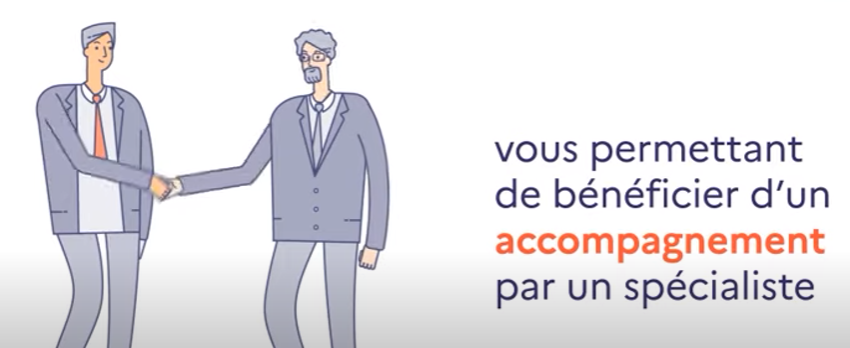 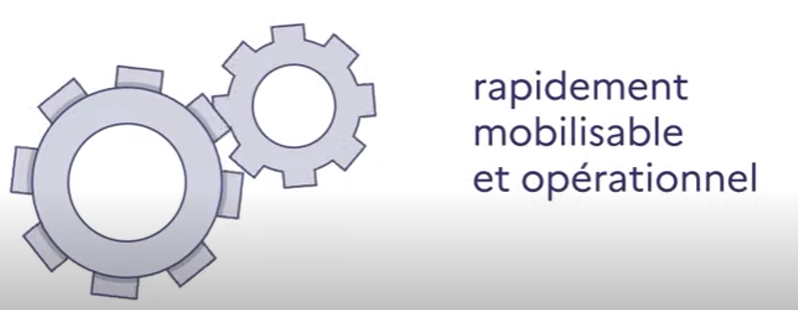 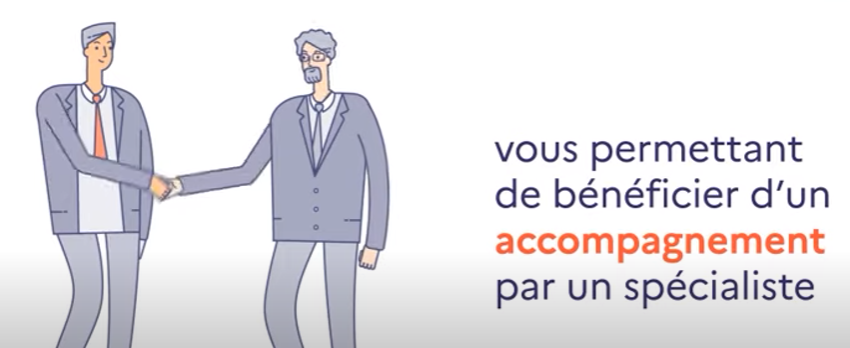 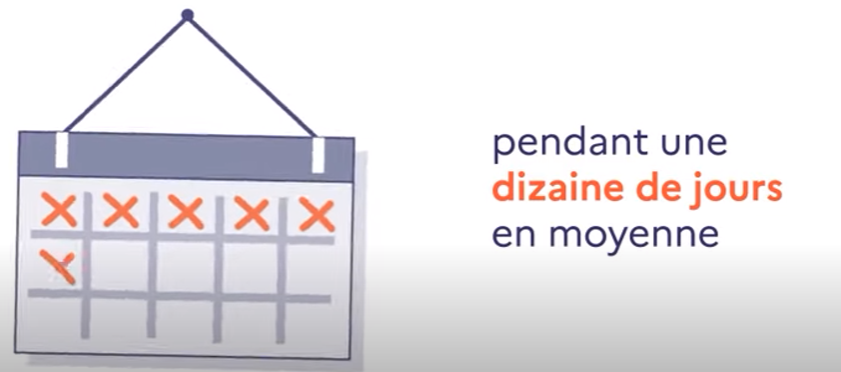 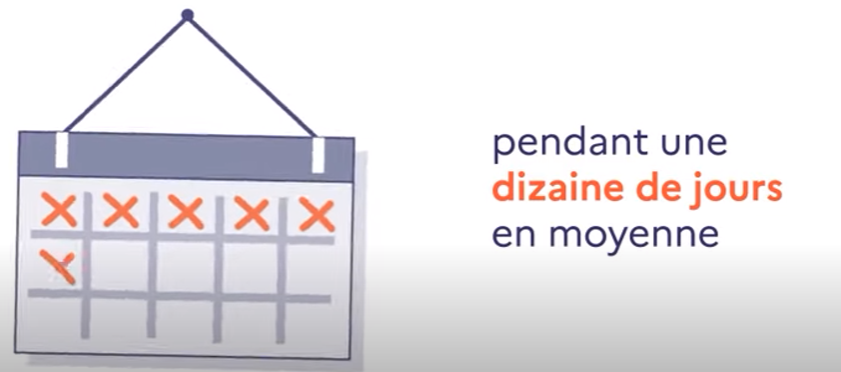 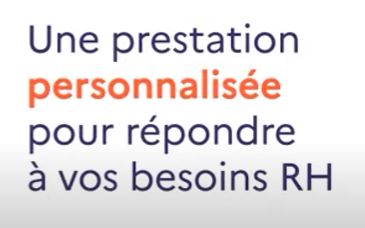 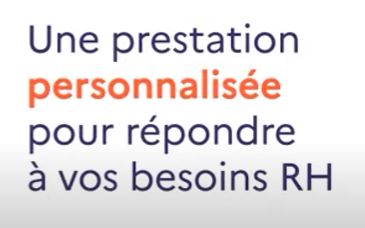 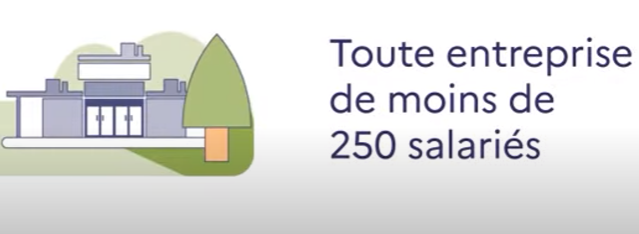 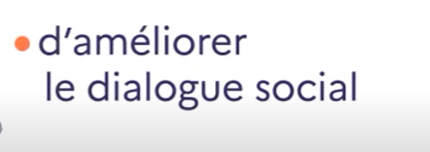 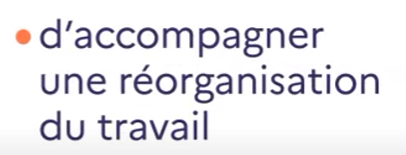 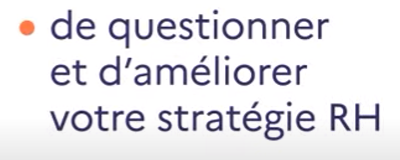 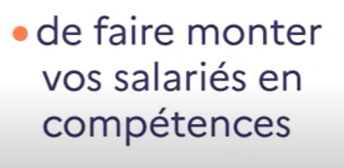 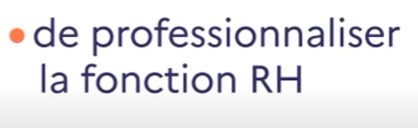 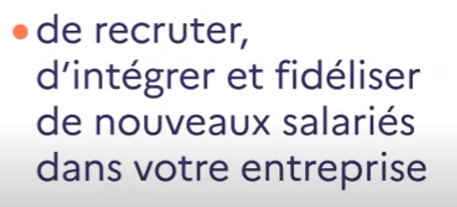 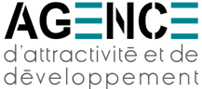 Spécificités de l’entretien professionnel*
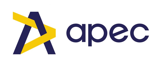 TOUTES LES ENTREPRISES
Tous les 2 ans (ou cadencement différent si 3 minimum au total) 
et après certaines interruptions 
Support écrit distinct et remis au salarié
Information obligatoire dès l’embauche
1
S’informer
stratégie entreprise, métiers
Dialoguer avec un manager
Etre conseillé et/ou accompagné
Se former 
Connaitre les dispositifs* : CPF,  CEP, VAE, bilan de compétences, …
Evoluer, progresser
métier, activités, compétences, salaire
S’informer
stratégie entreprise, métiers
Dialoguer avec un manager
Etre conseillé et/ou accompagné
Se former 
Connaitre les dispositifs* : CPF,  CEP, VAE, bilan de compétences, …
Evoluer, progresser
métier, activités, compétences, salaire
PERSPECTIVES
EVOLUTION PROFESSIONNELLE
2
En termes de qualifications et d’emploi
Pas d’évaluation
ETAT DES LIEUX RECAPITULATIF DU PARCOURS A 6 ANS
3
* Obligation d’information
En tant que manager, pourquoi promouvoir le CEP ?
Développer les compétences de ses salariés pour garantir la compétitivité de son entreprise
Présenter le CEP lors des entretiens professionnels
Faire une analyse fine des compétences
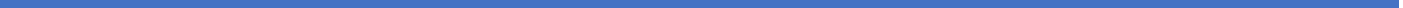 Pour aider à valider un projet et mettre en place un plan d’action
En tant que RH, employeurs, managers, pourquoi promouvoir 
le CEP ?
Proposer à ses collaborateurs en questionnement un tiers de confiance, neutre, pour analyser la situation
Pour anticiper des problématiques santé, usure professionnelle..
Sécuriser l’avenir professionnel des salariés
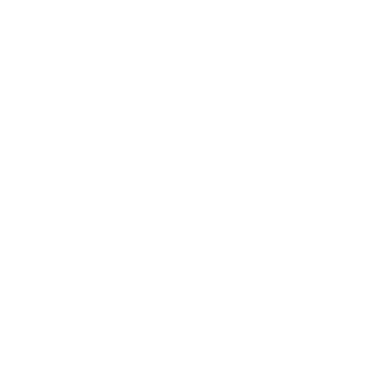 Lien entre GEPP et CEP ?
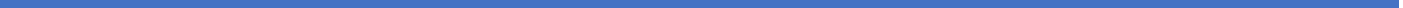 Pour les RH : 

Préparer les compétences de demain
Engager ses salariés dans une démarche structurée de développement des compétences
Anticiper l’usure professionnelle
Accompagner les collaborateurs en situation de fragilité 
Sécuriser les parcours professionnels
Anticiper des mutations économiques
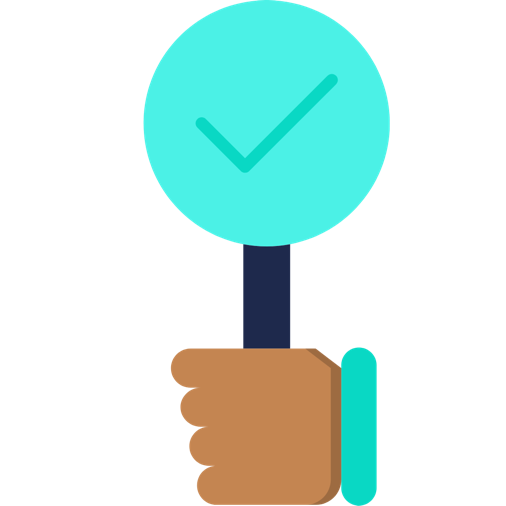 Pour les collaborateurs : 
Identifier les compétences et renforcer sa confiance
Devenir acteur de son parcours professionnel
Anticiper les changements de l’entreprise et être force de proposition
Renforcer son employabilité et développer ses compétences
Repérer les facteurs de fragilité et les ressources à disposition
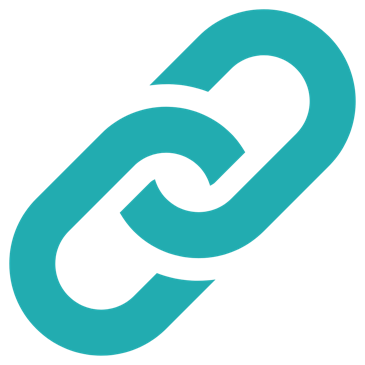 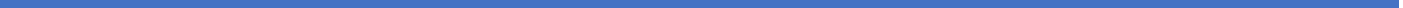 Dispositif Transco - PTP
TRANSCO
PTP
DURÉE MAXIMUM
2 ans
ou 2400 heures
1 ans
ou 1200 heures
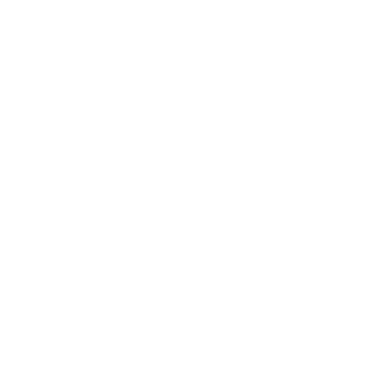 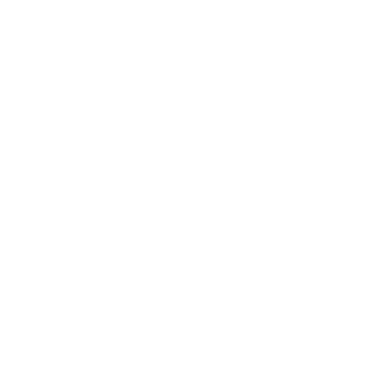 À L’INITIATIVE
DE…
L’employeur 
après avoir identifié des emplois fragilisés
Le salarié
désireux d’effectuer une reconversion professionnelle
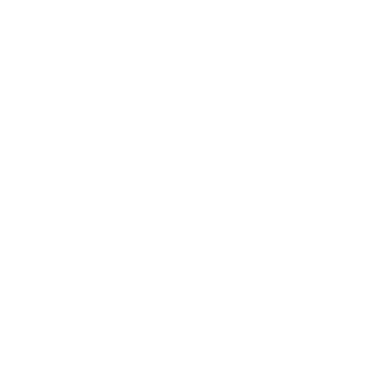 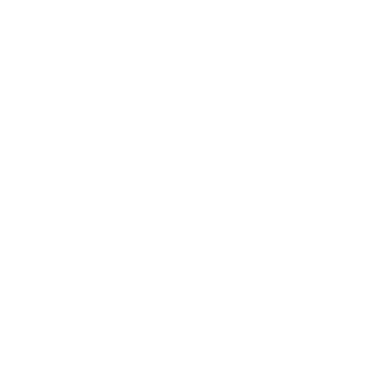 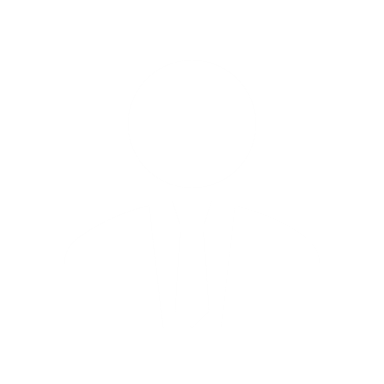 FINANCEMENT
Formation prise en charge et salaire maintenu, 
sans mobilisation du CPF
Formation prise en charge et salaire maintenu, 
avec mobilisation du CPF
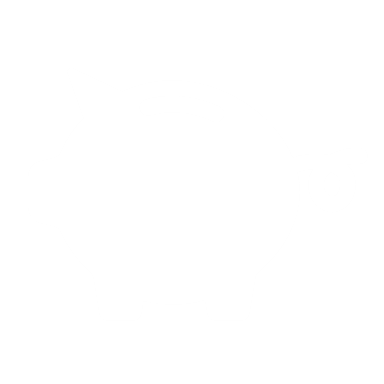 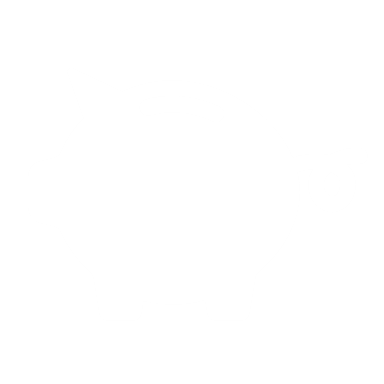 NOMBRE DE
CERTIFICATION
Plusieurs certifications
et plusieurs organismes de formation
Une seule certification
et un seul organisme de formation
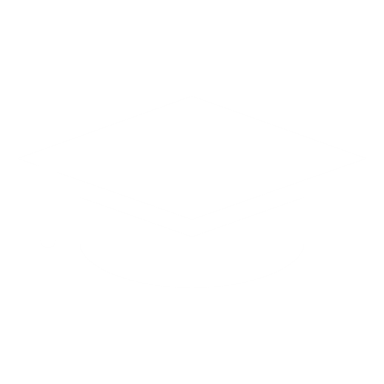 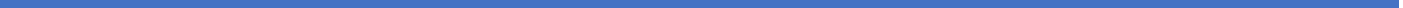 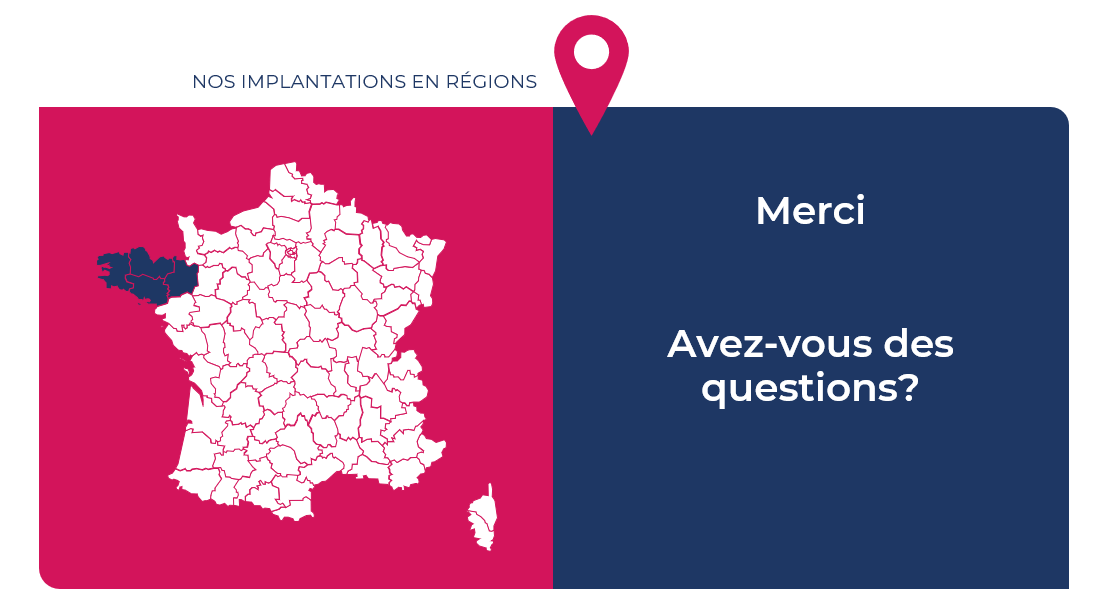 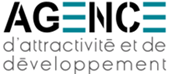 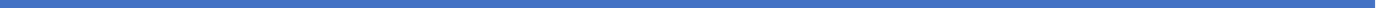